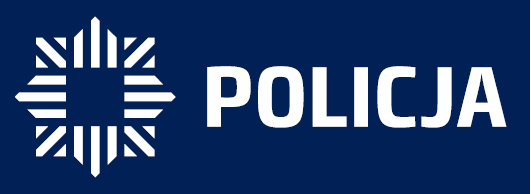 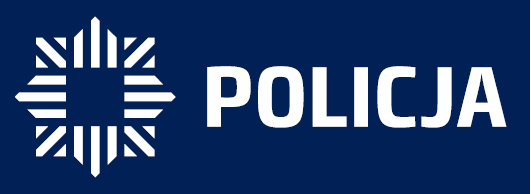 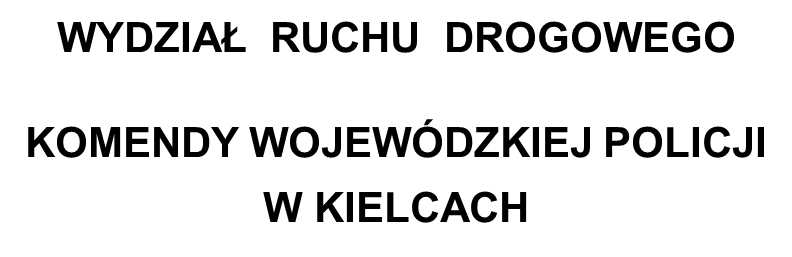 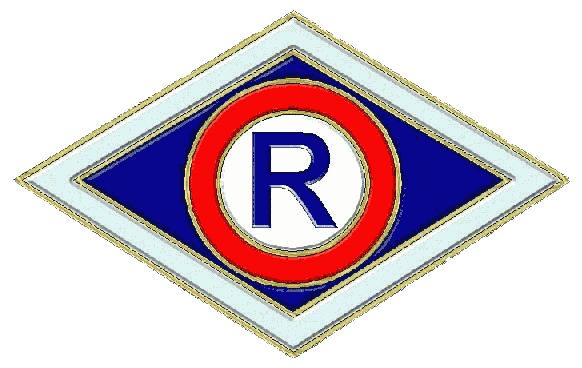 BEZPIECZEŃSTWO W RUCHU DROGOWYM 
W GARNIZONIE ŚWIETOKRZYSKIM
za okres I-IX 2017 / 2018
Kielce, dn. 11 października 2018 r.
Dane SEWIK  – 05.10.2018 r.
Dane SESPol – 08.10.2018 r.
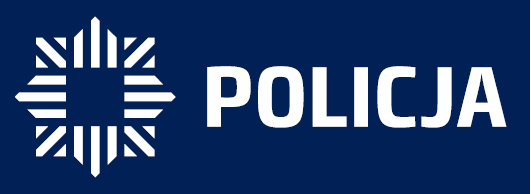 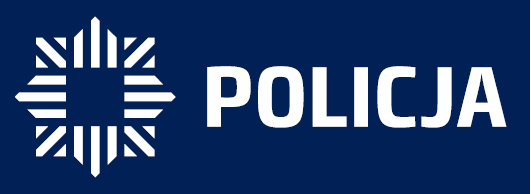 +24
+12
0
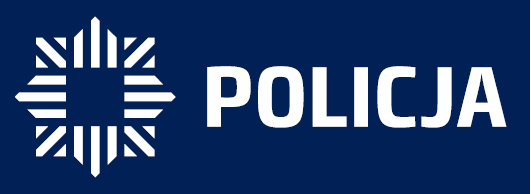 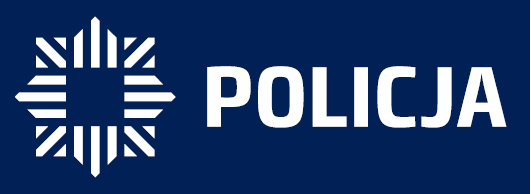 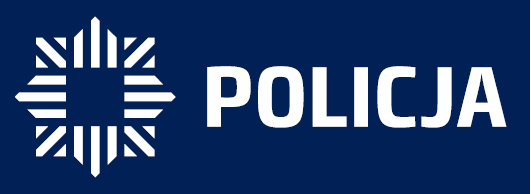 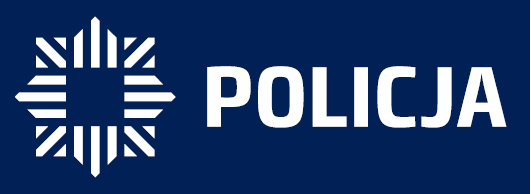 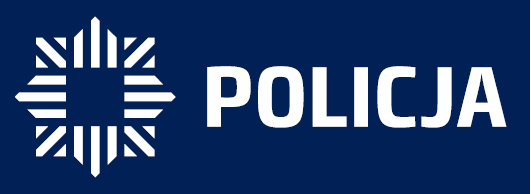 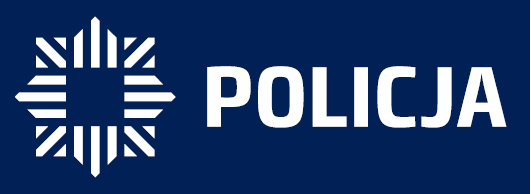 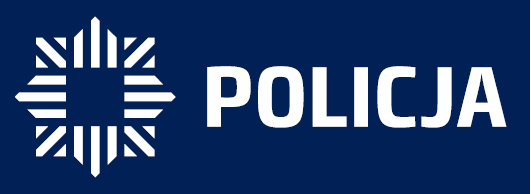 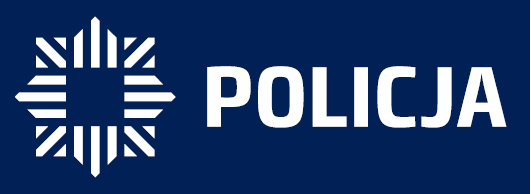 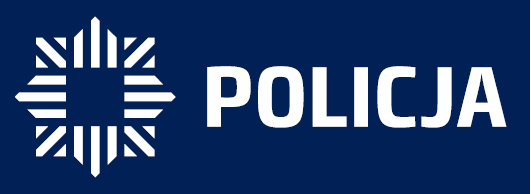 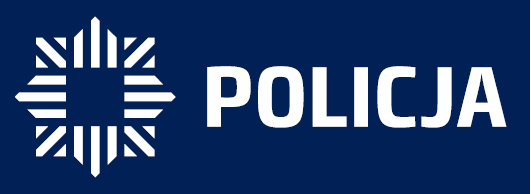 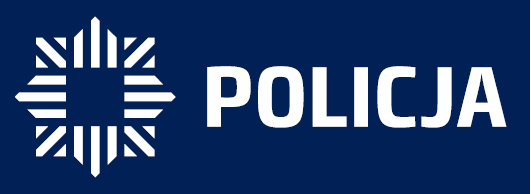 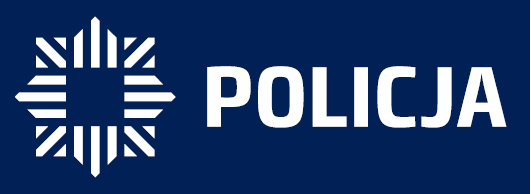 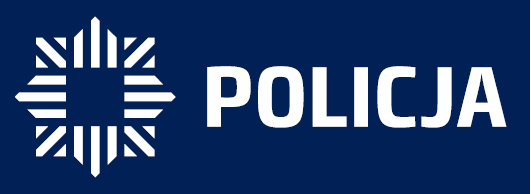 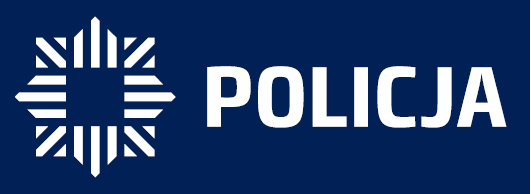 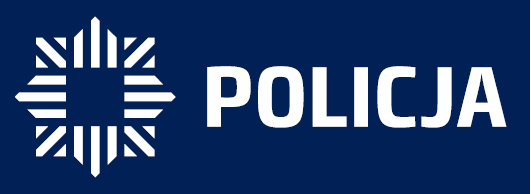 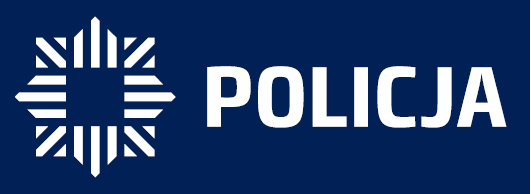 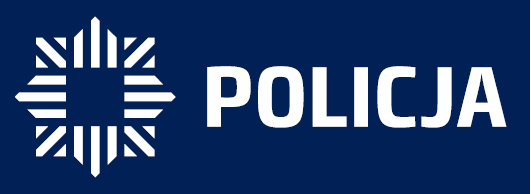 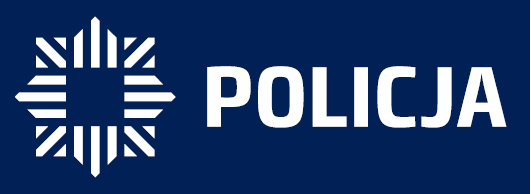 Działania Policji garnizonu świętokrzyskiego na rzecz poprawy bezpieczeństwa 
w ruchu drogowym 
za okres I-VIII 2017 / 2018
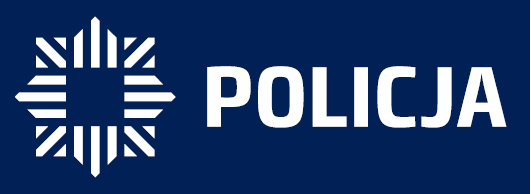 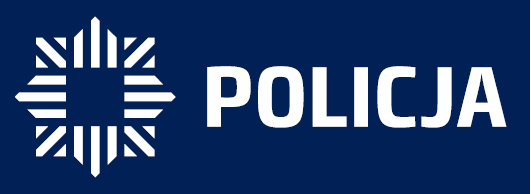 Wzmocnienie komórek ruchu drogowego poprzez delegowanie czasowe policjantów OPP Kielce oraz uzupełnienie wakatów;

Zwiększenie liczby patroli na drogach województwa świętokrzyskiego doraźnie kierując policjantów              z OPP Kielce, Wydziału Konwojowego KWP                     w Kielcach i innych komórek organizacyjnych do pełnienia służby w komórkach  ruchu drogowego;

Codzienne kierowanie maksymalnej liczby policjantów ruchu drogowego do pełnienia służby zewnętrznej; 

Ciągłe doskonalenie zawodowe policjantów Ruchu Drogowego i rywalizacja o tytuł „Policjanta Roku Ruchu Drogowego”

Sporządzenie w 264 wniosków o sprawdzenie kwalifikacji i cofnięcie uprawnień do kierowania na podstawie przepisów art. 114 i art. 140 ustawy prawo o ruchu drogowym;
  
Prowadzenie działań profilaktyczno-edukacyjnych przez Wydział Ruchu Drogowego KWP w Kielcach, Komedę Miejską Policji oraz Komendy Powiatowe Policji  w garnizonie świętokrzyskim na rzecz poprawy bezpieczeństwa ruchu drogowego.
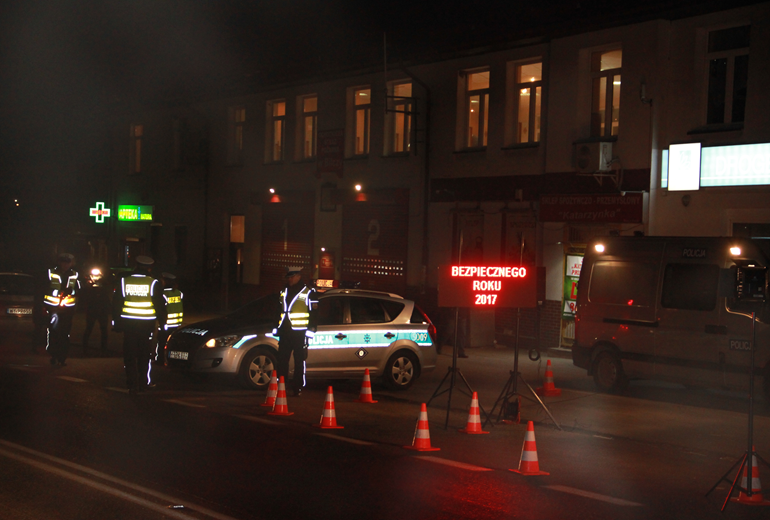 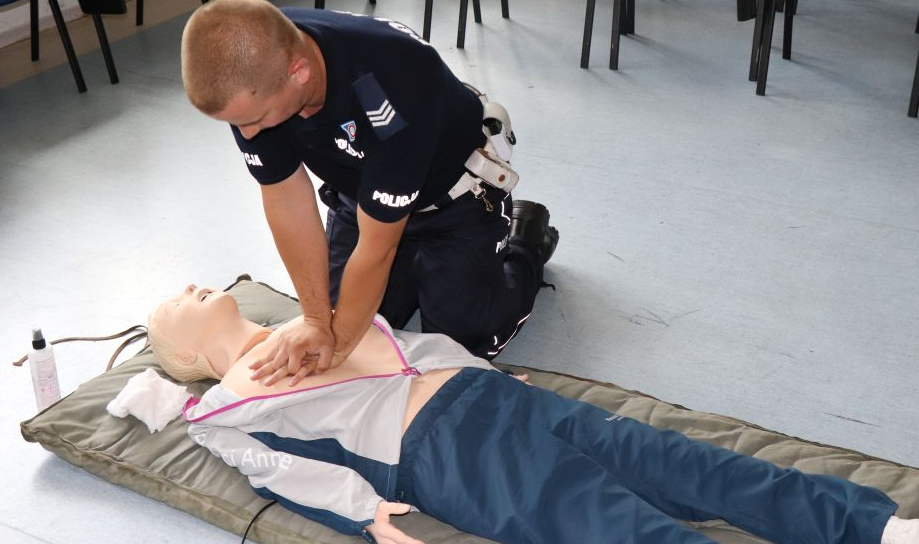 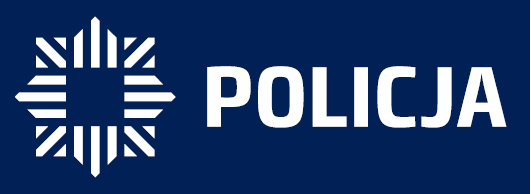 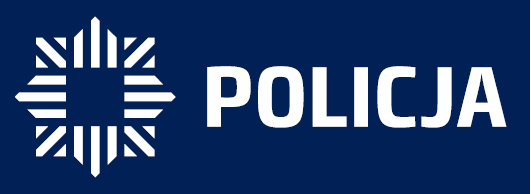 Obszary działania Policji garnizonu świętokrzyskiego kierowane do grup szczególnego ryzyka
Nietrzeźwi Użytkownicy Dróg
Niechronieni Uczestnicy Ruchu Drogowego w Szczególności Osoby Starsze
Dzieci i Młodzież
Młodzi Kierowcy
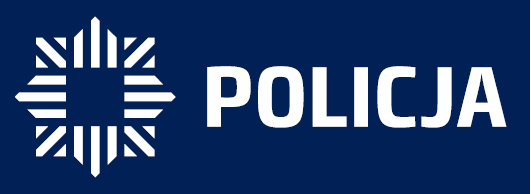 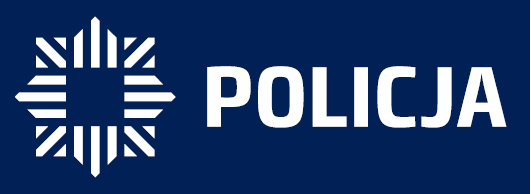 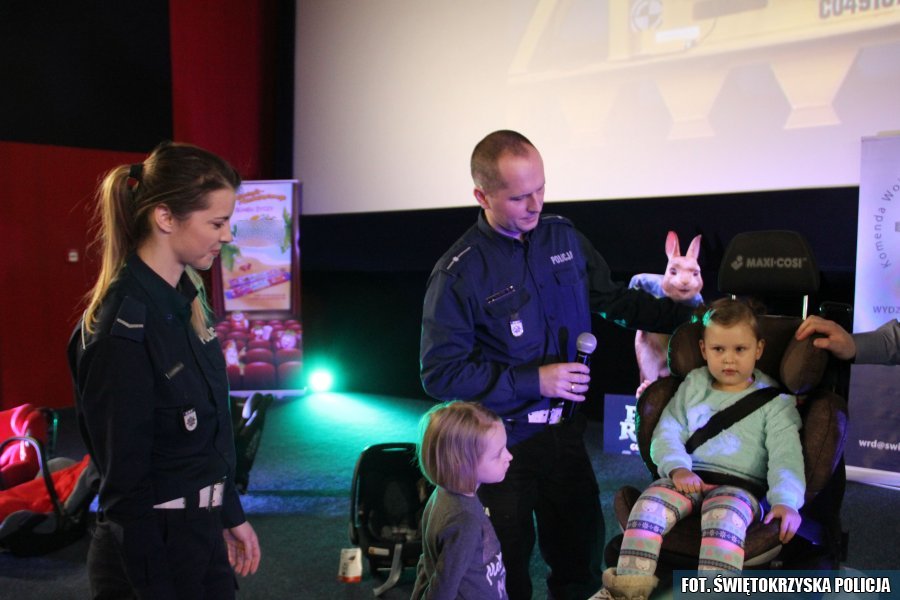 Policjanci z Wydziału Ruchu Drogowego Komendy Wojewódzkiej Policji w Kielcach zorganizowali w ramach kampanii ,, Dopnij swoje sprawy” spotkanie profilaktyczno – edukacyjne pn. ,, Pas ratuje życie” . Głównym celem spotkania było podniesienie świadomości w zakresie bezpieczeństwa kierowców, pasażerów,   a także dzieci.
Działania profilaktyczno-edukacyjne prowadzone są w oparciu o założenia  programu rządowego „Razem Bezpiecznie”  oraz  „Bezpieczne Świętokrzyskie” w ramach autorskiego programu profilaktyczno-edukacyjnego KWP w Kielcach pod nazwą „Życie jest zbyt cenne nie zostawiaj go na drodze” oraz z jego podprogramem  „Raz, dwa, trzy, bądź bezpieczny  i Ty”. Realizowane są one zgodnie z harmonogramem działań przy współpracy z podmiotami zewnętrznymi (Wojewódzką Radą Bezpieczeństwa Ruchu Drogowego, WORD, PZMOT, Automobilklubem Kieleckim, Kuratorium Oświaty, Kurią Diecezjalną, KRUS, PIP, Krajowym Centrum BRD), samorządami oraz innymi instytucjami statutowo odpowiedzialnymi za poprawę bezpieczeństwa.
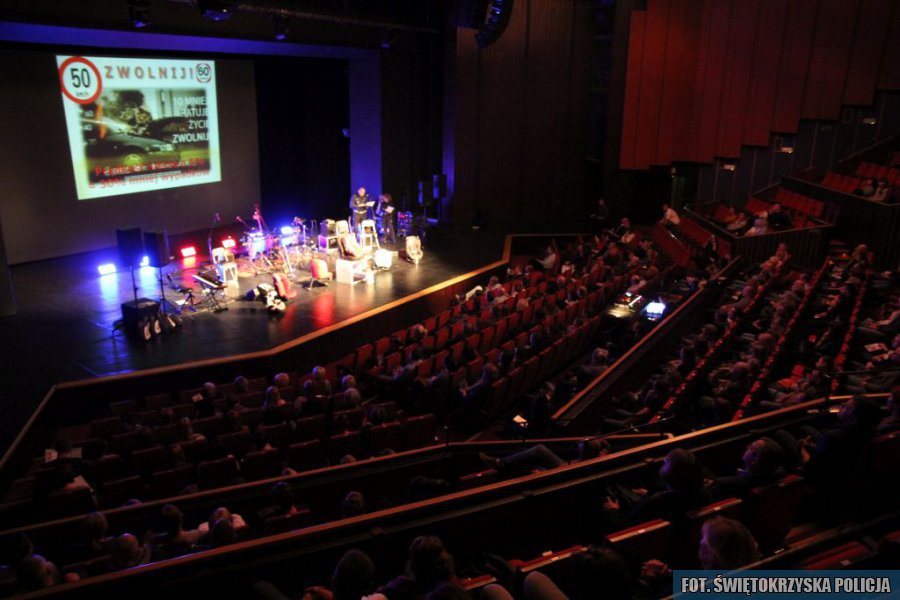 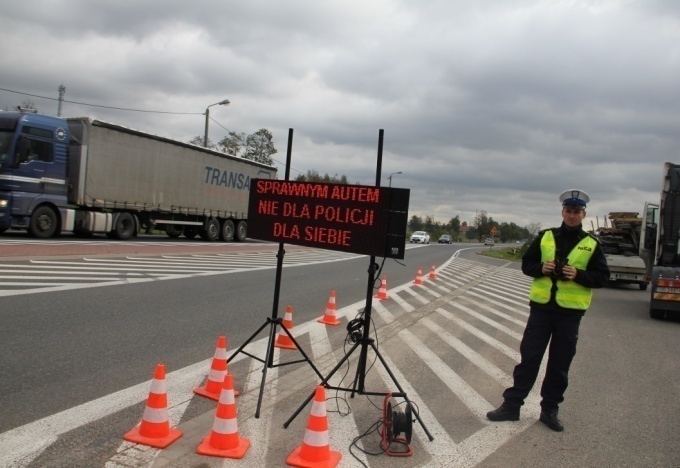 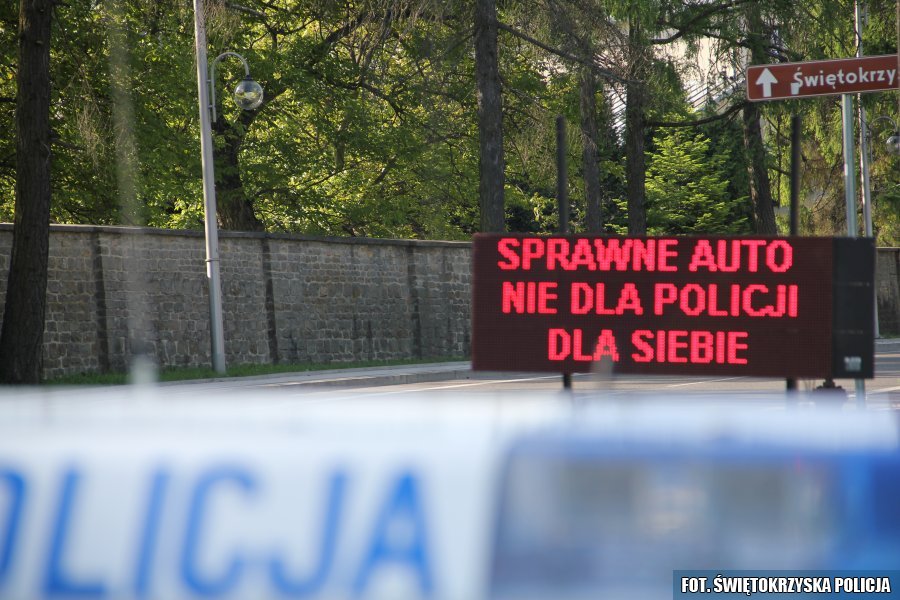 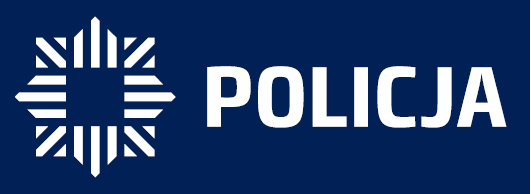 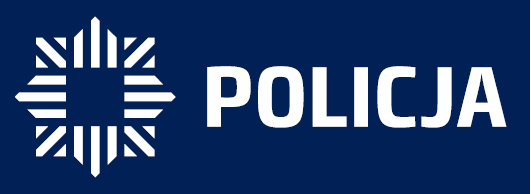 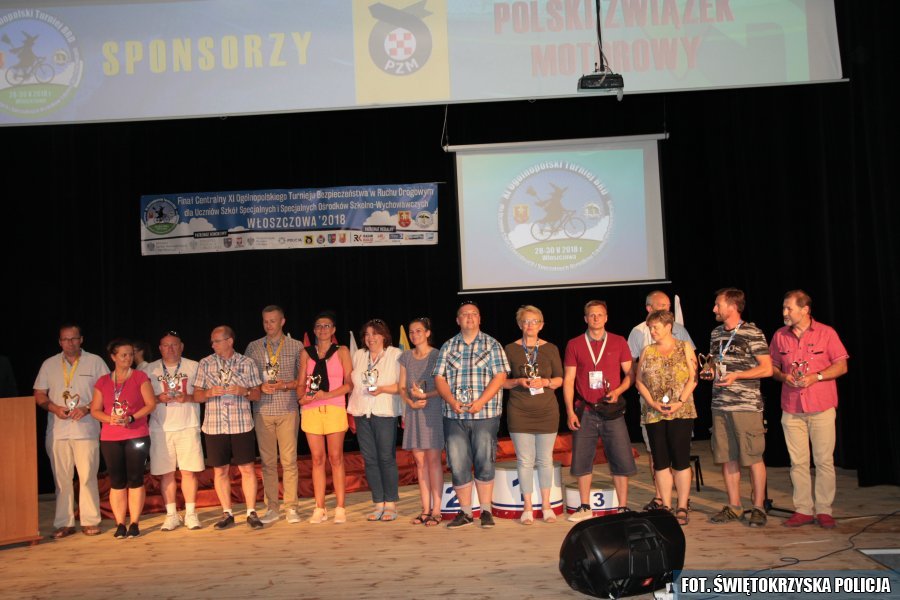 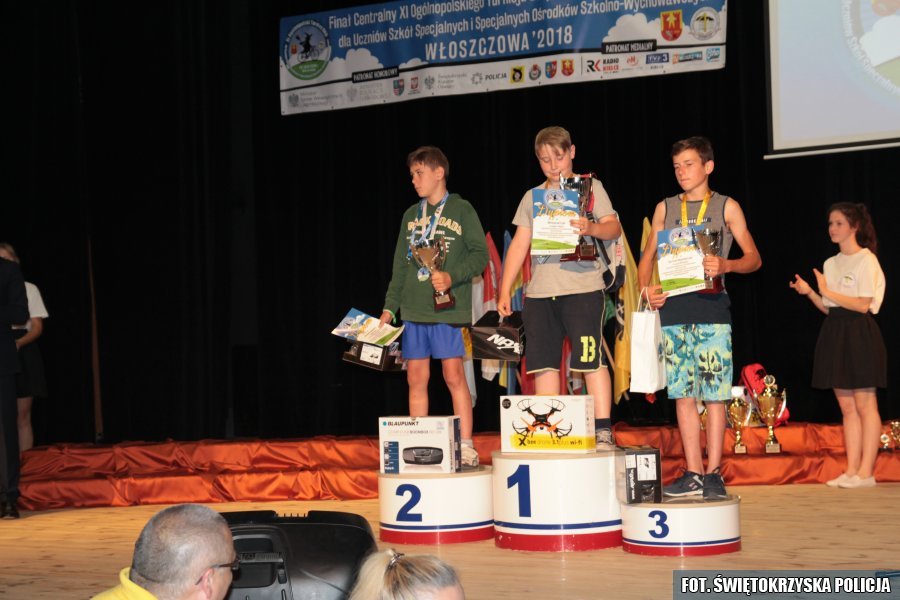 Finał  Ogólnopolskiego Turnieju Bezpieczeństwa w Ruchu Drogowym dla Uczniów Szkół Specjalnych i Specjalnych Ośrodków Szkolno-Wychowawczych  po raz pierwszy w historii odbył się na ziemi świętokrzyskiej, we Włoszczowej.
 
Laureatami konkursu w klasyfikacji szkół gimnazjalnych zostali uczniowie z:
I - Ośrodka Szkolno- Wychowawczego we Wschowie, 
II - Ośrodka Szkolno-Wychowawczego w Kamieniu Pomorskim,
III - Szkoła Podstawowa Specjalna nr 19 w Kaliszu. 

Natomiast w klasyfikacji szkół podstawowych zostali uczniowie z: I - Ośrodka Szkolno- Wychowawczego we Wschowie, 
II - Ośrodka Szkolno-Wychowawczego w Kamieniu Pomorskim,
III - Specjalnego Ośrodka Szkolno-Wychowawczego nr 10 we Wrocławiu.
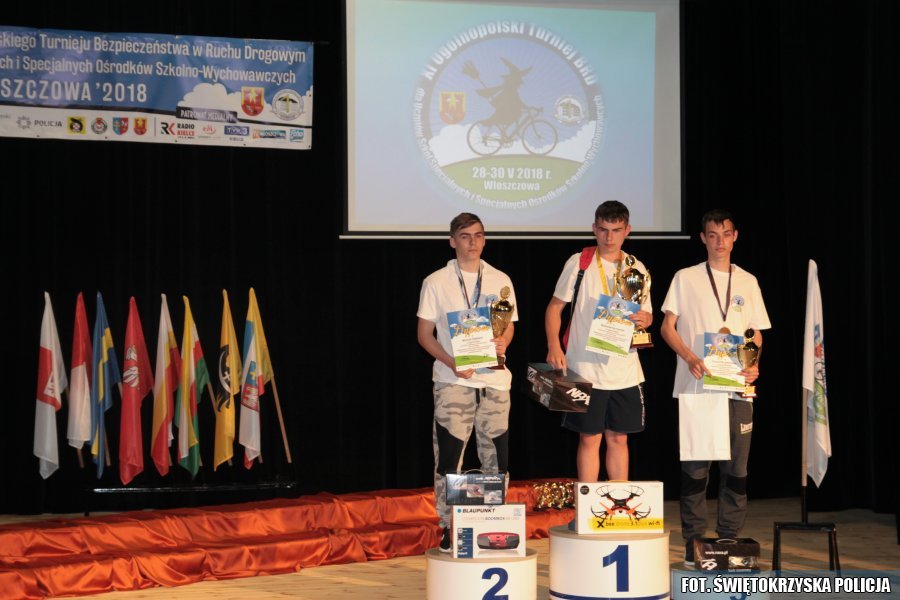